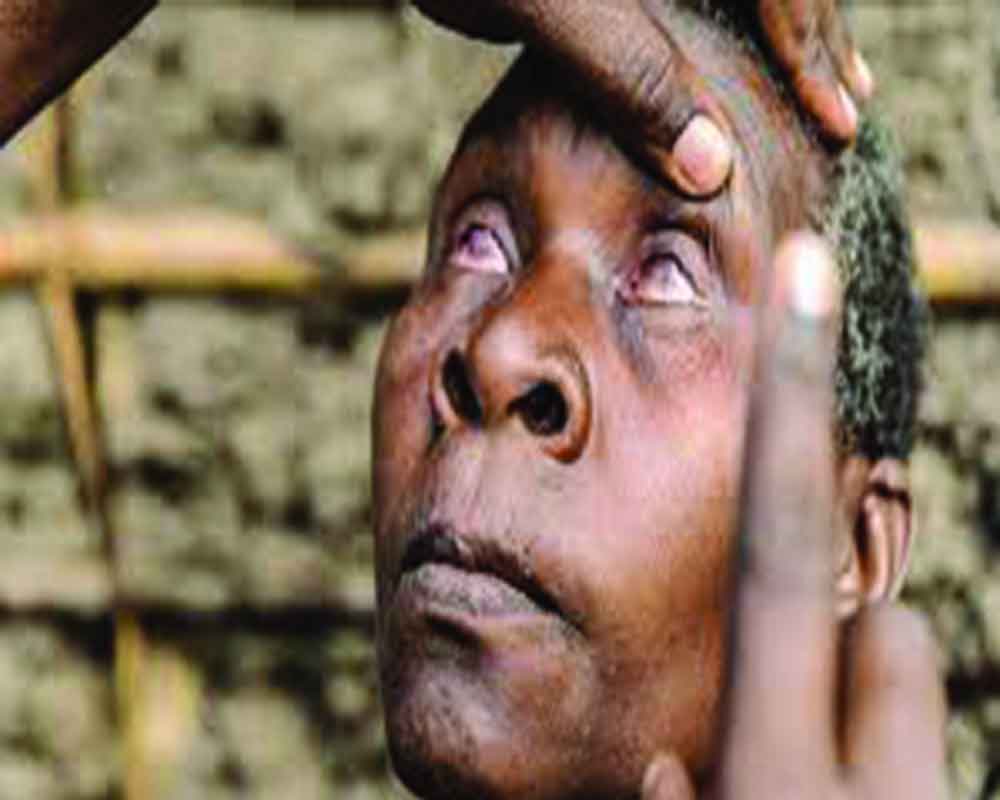 Sight
John 9:16
Some of the Pharisees said, “This man is not from God, for he does not keep the Sabbath.” But others said, “How can a man who is a sinner do such signs?” And there was a division among them.
John 9: 28-34
And they reviled him, saying, “You are his disciple, but we are disciples of Moses. We know that God has spoken to Moses, but as for this man, we do not know where he comes from.” The man answered, “Why, this is an amazing thing! You do not know where he comes from, and yet he opened my eyes. We know that God does not listen to sinners, but if anyone is a worshiper of God and does his will, God listens to him. Never since the world began has it been heard that anyone opened the eyes of a man born blind. If this man were not from God, he could do nothing.” They answered him, “You were born in utter sin, and would you teach us?” And they cast him out.
John 9:40-41
Some of the Pharisees near him heard these things, and said to him, “Are we also blind?” Jesus said to them, “If you were blind, you would have no guilt; but now that you say, ‘We see,’ your guilt remains.
Sight
Understand intellectually the situation as it is in reality
Take appropriate action based on our understanding of the situation

Lack of intellectual understanding – Prov. 18:2
“A fool takes no pleasure in understanding, but only in expressing his opinion.”
Understanding but failure to act – John 12:42
Nevertheless, many even of the authorities believed in him, but for fear of the Pharisees they did not confess it, so that they would not be put out of the synagogue; for they loved the glory that comes from man more than the glory that comes from God.
Things sometimes not seen
God’s greatness
Isaiah 26:9-10     Judgment
Rom 1:19-20    Creation
God will win 
II Kings 6:14-17
God will test us
Abraham –Genesis 22:1
Job 
Children of Israel in the wilderness – Deut. 8:1-4
Judgment – Amos 4:6-13
Our standing before God – Laodicea Rev.3:14-17
Why can’t people see?
Immaturity – Sometimes justified due to limited time in the kingdom  I Pet. 2:2
Distraction – 
“The invisible gorilla”
Lot – Living in Sodom
Pride-  The start of sin
“A proud man is always looking down on things and people; and, of course, as long as you are looking down, you cannot see something that is above you.”     CS Lewis
Adam and Eve
Proverbs 11:2  “When pride comes, then comes disgrace but with humility comes wisdom”
Scribes/Pharisees – 
“I will not” – Jeremiah 43:1-4
Feelings- 
Jer. 17:9 “The heart is deceitful above all things, and it is exceedingly corrupt: who can know it?”
Prov. 14:12-13  There is a way that seems right to a man, but its end is the way to death.  
Prov. 12:15  The way of the fool is right in his own eyes, but a wise man listens to advice
How can we ensure sight?
II Peter 1:5-9
For this very reason, make every effort to supplement your faith with virtue, and virtue with knowledge, and knowledge with self-control, and self-control with steadfastness, and steadfastness with godliness, and godliness with brotherly affection, and brotherly affection with love. For if these qualities are yours and are increasing, they keep you from being ineffective or unfruitful in the knowledge of our Lord Jesus Christ. For whoever lacks these qualities is so nearsighted that he is blind, having forgotten that he was cleansed from his former sins.
Examine ourselves 
II Cor. 13:5 Examine yourselves, to see whether you are in the faith. Test yourselves. Or do you not realize this about yourselves, that Jesus Christ is in you?—unless indeed you fail to meet the test!
Conclusion – We want to see things the way God sees them
Does it bring glory to God? – 
Matt. 5:16  “In the same way, let your light shine before others, so that they may see your good works and give glory to your Father who is in heaven.”
Don’t ask “what is wrong with it”    ask “what is right about it”
Col 3:17  And whatsoever ye do, in word or in deed, do all in the name of the Lord Jesus, giving thanks to God the Father through him.